PHY 711 Classical Mechanics and Mathematical Methods
10-10:50 AM  MWF  Olin 103

Plan for Lecture 21:
Summary of mathematical methods
Contour integration
Fourier transforms
Fast Fourier transforms
10/16/2013
PHY 711  Fall 2013 -- Lecture 21
1
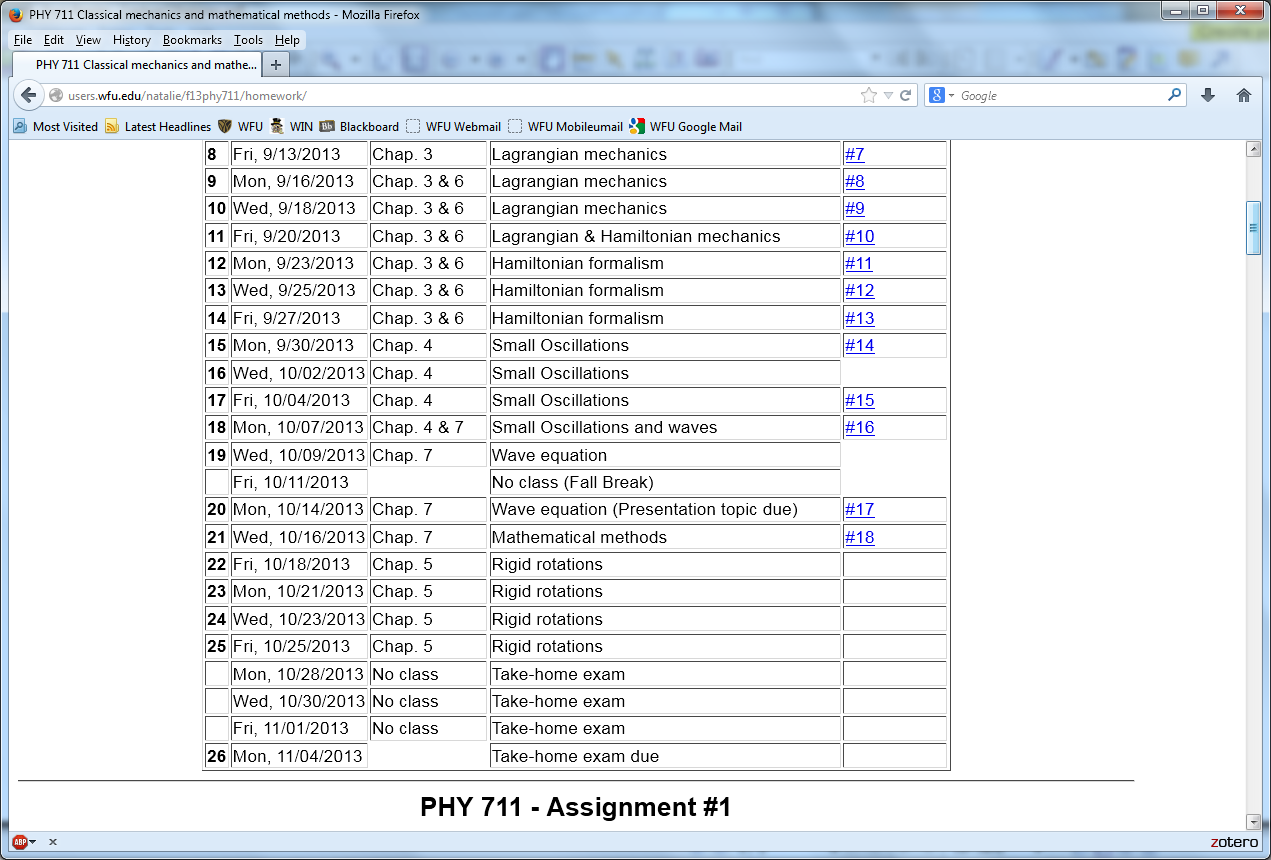 10/16/2013
PHY 711  Fall 2013 -- Lecture 21
2
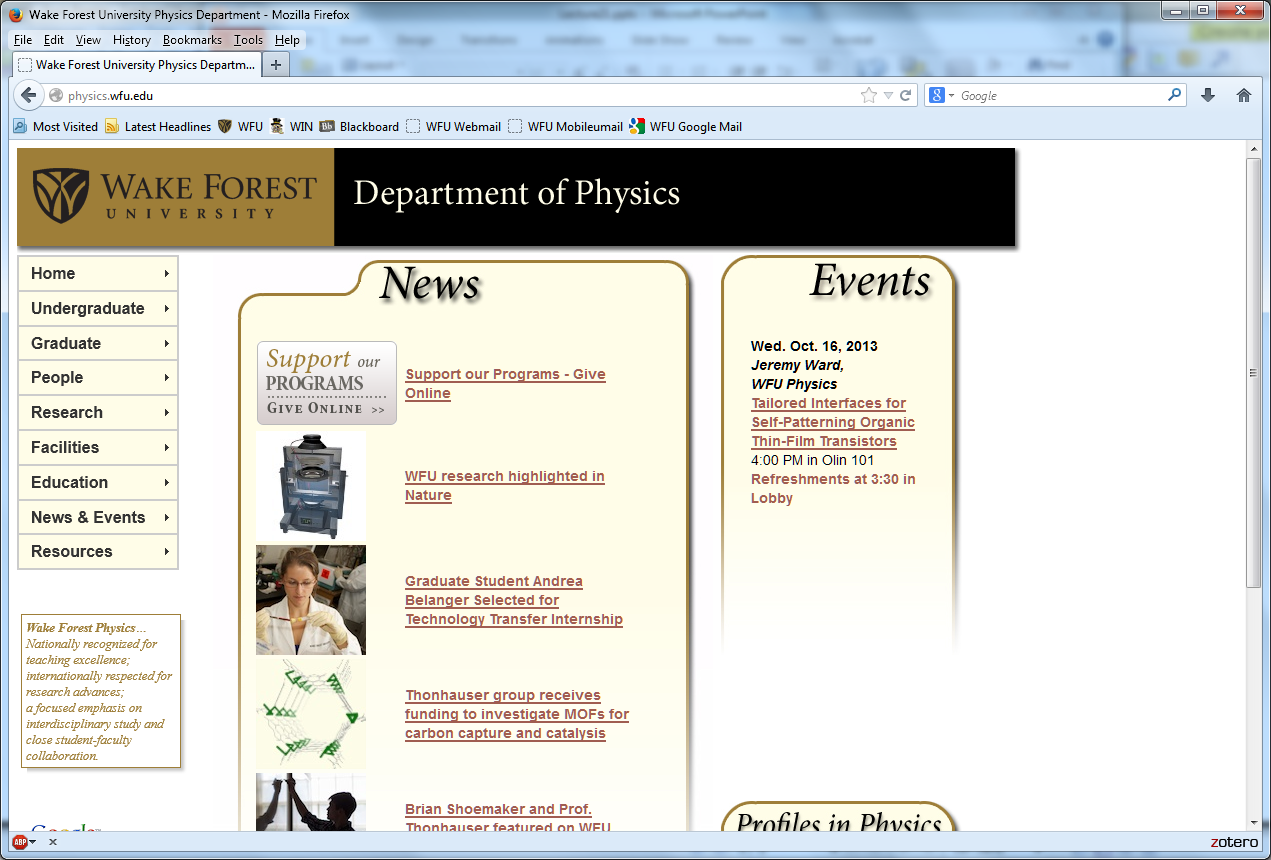 10/16/2013
PHY 711  Fall 2013 -- Lecture 21
3
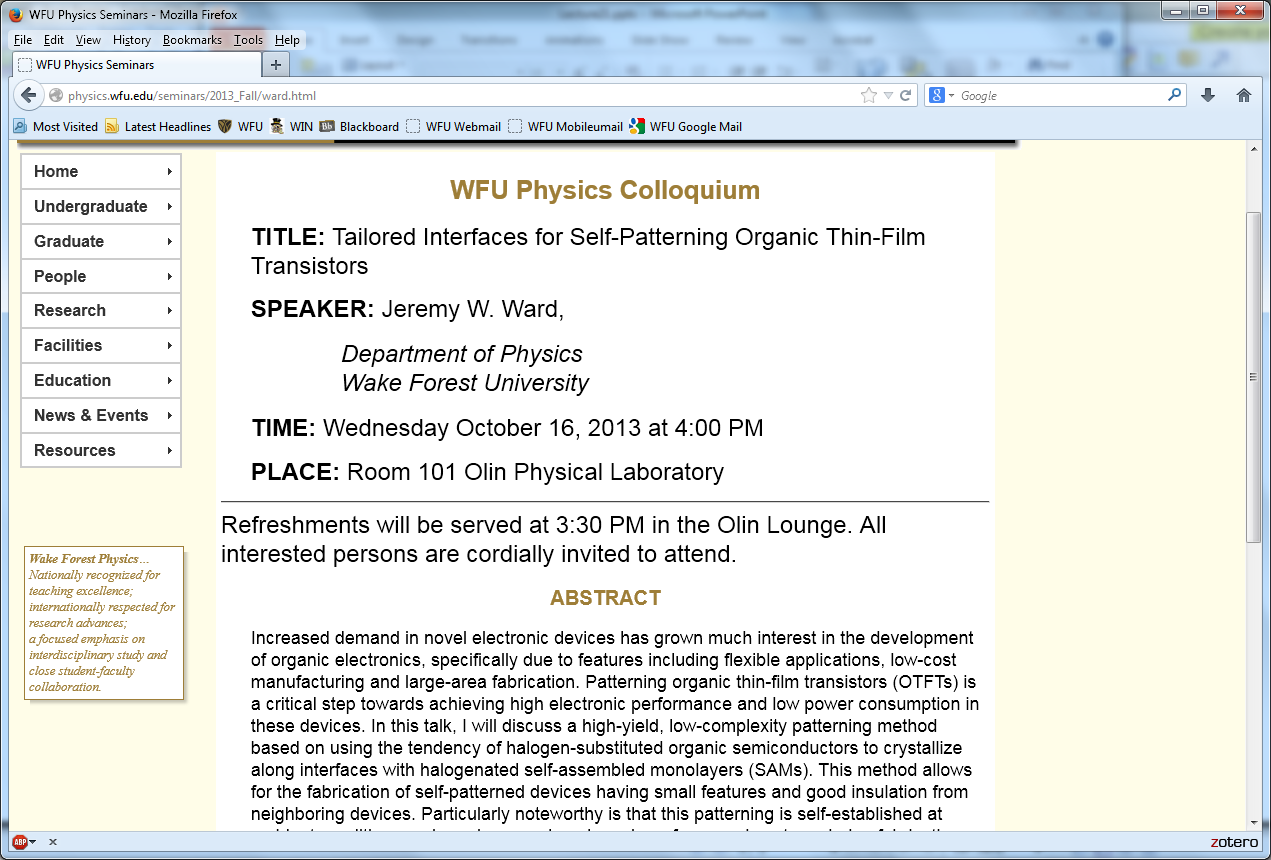 10/16/2013
PHY 711  Fall 2013 -- Lecture 21
4
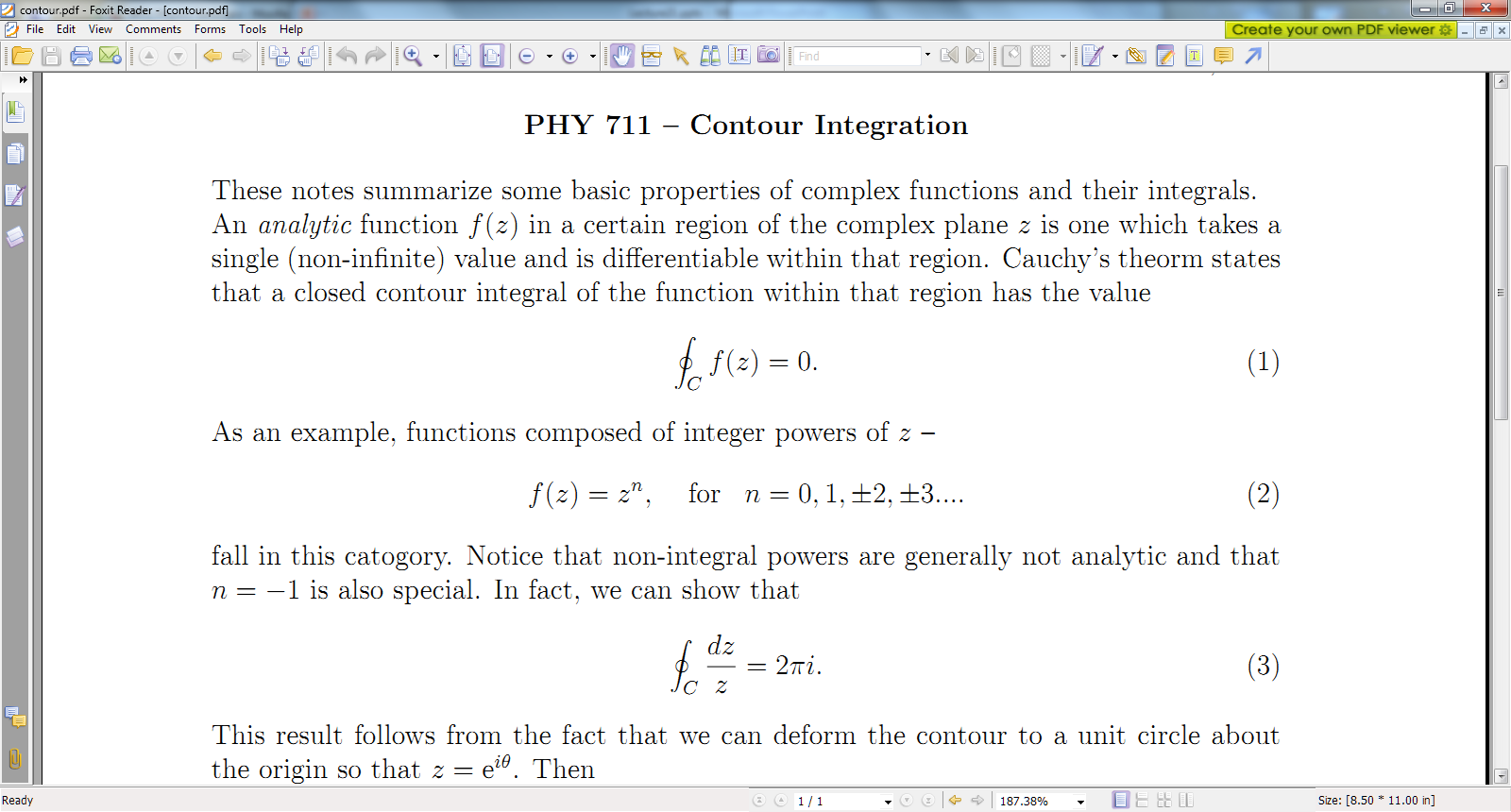 10/16/2013
PHY 711  Fall 2013 -- Lecture 21
5
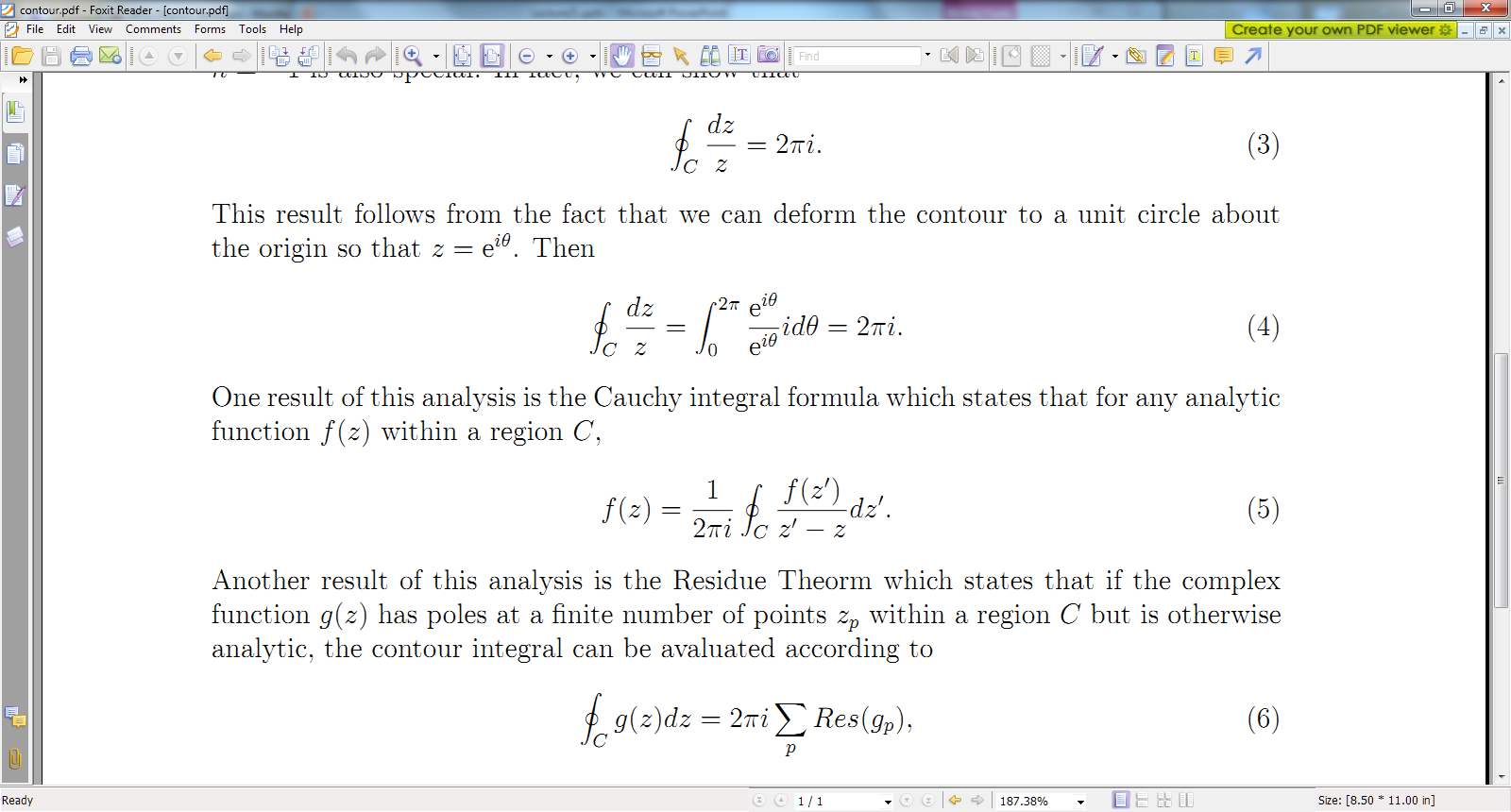 10/16/2013
PHY 711  Fall 2013 -- Lecture 21
6
Example
Im(z)
Re(z)
10/16/2013
PHY 711  Fall 2013 -- Lecture 21
7
Example -- continued
Im(z)
Re(z)
10/16/2013
PHY 711  Fall 2013 -- Lecture 21
8
Example -- continued
x’
Im(z)
Re(z)
10/16/2013
PHY 711  Fall 2013 -- Lecture 21
9
Example -- continued
Kramers-Kronig   relationship
10/16/2013
PHY 711  Fall 2013 -- Lecture 21
10
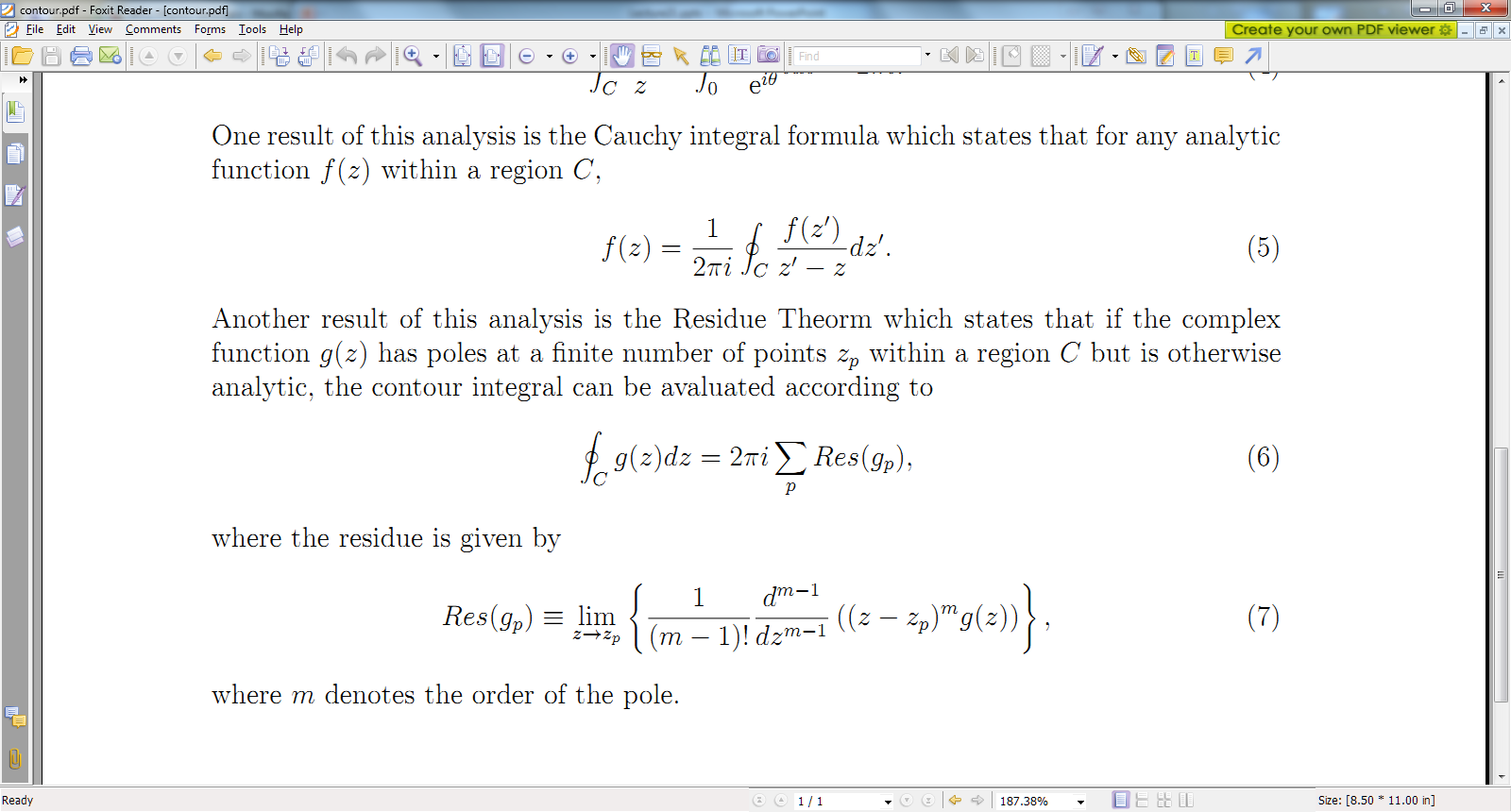 10/16/2013
PHY 711  Fall 2013 -- Lecture 21
11
Example:
Im(z)
Re(z)
10/16/2013
PHY 711  Fall 2013 -- Lecture 21
12
Fourier transforms
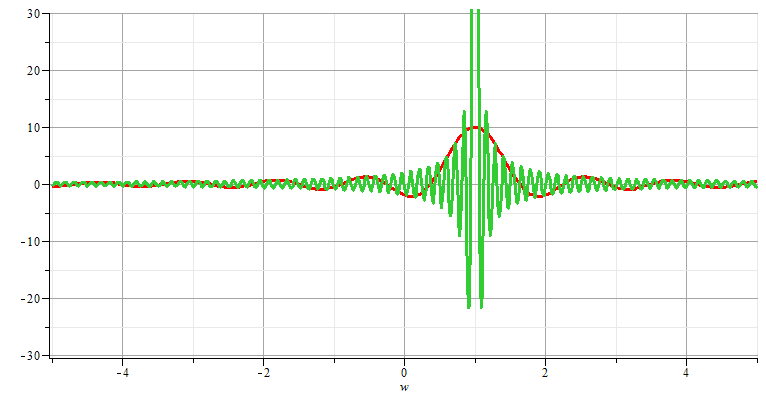 10/16/2013
PHY 711  Fall 2013 -- Lecture 21
13
10/16/2013
PHY 711  Fall 2013 -- Lecture 21
14
10/16/2013
PHY 711  Fall 2013 -- Lecture 21
15
10/16/2013
PHY 711  Fall 2013 -- Lecture 21
16
10/16/2013
PHY 711  Fall 2013 -- Lecture 21
17
10/16/2013
PHY 711  Fall 2013 -- Lecture 21
18
10/16/2013
PHY 711  Fall 2013 -- Lecture 21
19
Cooley-Tukey algorithm:  J. W. Cooley and J. W. Tukey, “An algorithm for machine calculation of complex Fourier series”   Math. Computation 19, 297-301 (1965)
10/16/2013
PHY 711  Fall 2013 -- Lecture 21
20